What is AP Studio Drawing?
Mrs. Senick
Cambridge - South Dorchester High School
2018-2019
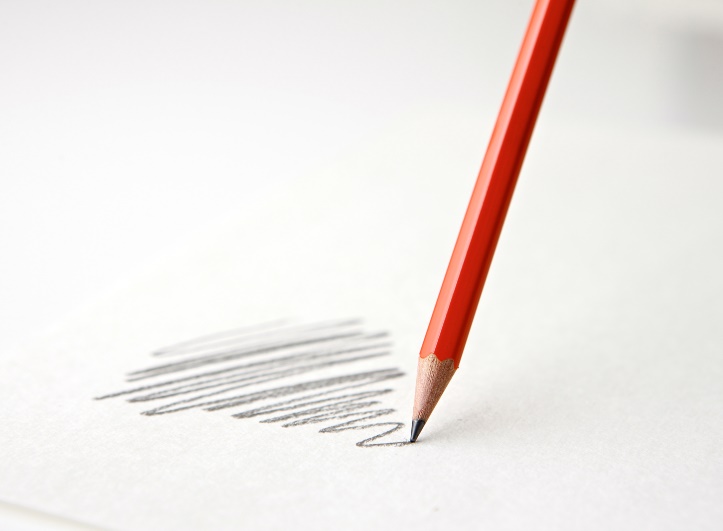 Advanced Placement Studio Drawing:
Studio Art: Drawing Advanced Placement is the highest level art class offered for the serious art student who wishes to continue their study of art at the college level. Over the course of the year, students will create a portfolio, focusing on three main aspects: quality, concentration, and breadth. Work submitted to the AP College Board can include previous art made prior to this class. Although this course focuses mainly on individual student work, the beginning of the course will be project guided by the teacher.  AP Drawing will require time spent outside of the classroom to finish assignments. This studio class will challenge and prepare students to take the AP Art Portfolio Exam (a fee is required to take this exam) at the end of the year. College credit may be earned after successfully passing the portfolio submission.
The AP Drawing Portfolio
There are three sections to the Drawing Portfolio you will be submitting –
Section I:    QUALITY/SELECTED WORKS
Section II:   CONCENTRATION/SUSTAINED INVESTIGATION
Section III:  BREADTH/RANGE OF APPROACHES
 Each of these 3 sections are scored equally   (⅓ of total score)
•  Deadline to have all work completed and uploaded to the College Board website, 
    ready for submission, must be to Mrs. Senick by the end of the school day May 3, 2019!! 
                                                                                                                                 NO EXCEPTIONS!!!
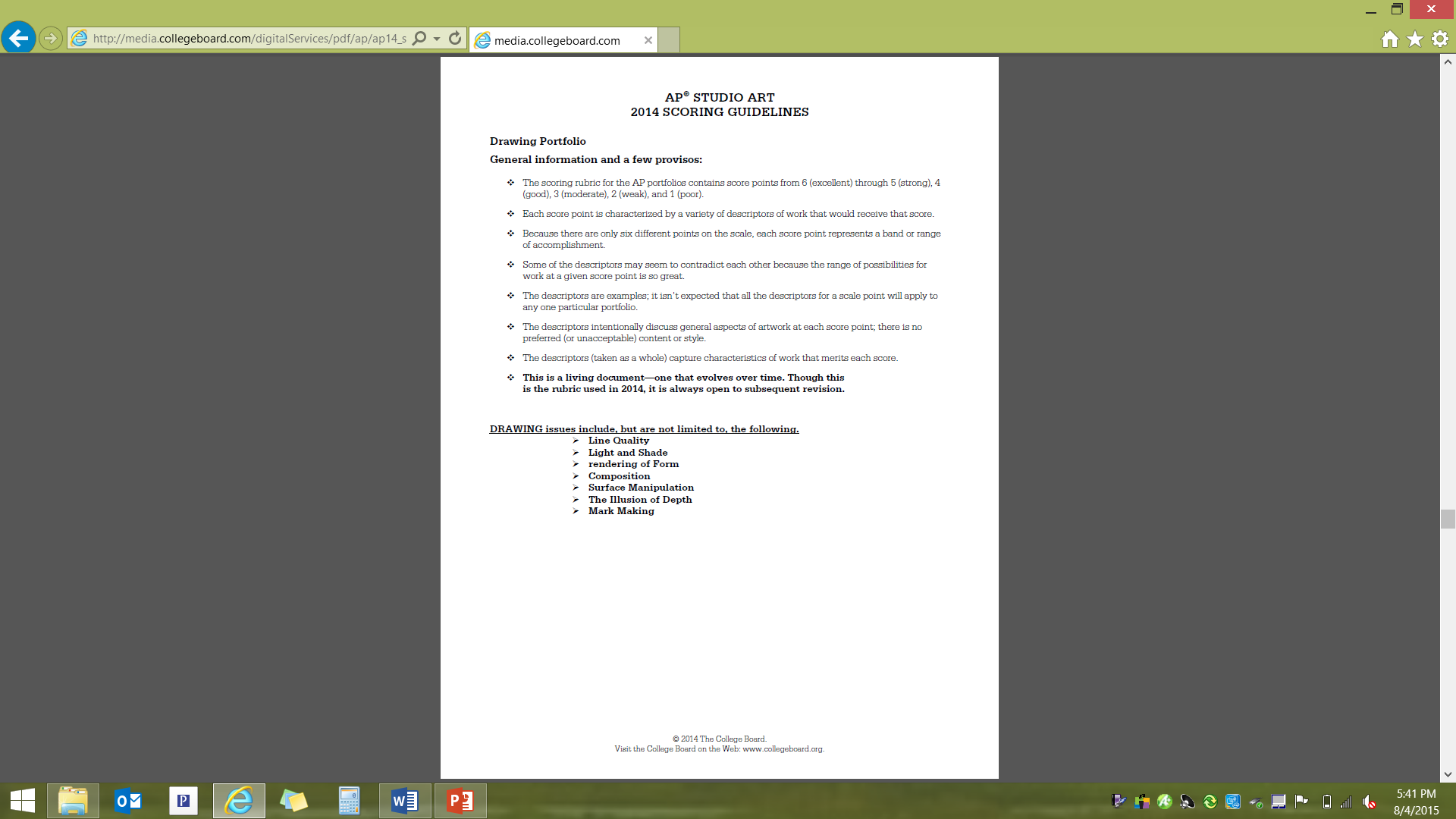 Section I:  SELECTED WORKS   (Quality)
Section I:  SELECTED WORKS:
5 actual works will be submitted   (maximum size of 18” x 24”)
This is your “best of the best work”
Work should demonstrate understanding of and engagement with drawing issues.
Works may come from your Sustained Investigation and/or your Range of Approaches section, but they do not have to.
Selected Works may be related, unrelated, or a combination of related and unrelated work.


  The Selected Works section will be sent off via snail mail in a large portfolio envelope to be
      scored. You will receive your work back in July, delivered to your home 
      (the address you supply when you register online)
Section I:  SELECTED WORKS
Key Scoring Descriptors – 

	A.   Understanding of Composition, Concept, and Execution
	B.   Decision Making and Intention
	C.   Originality, Imagination, and Invention
	D.   Experimentation and Risk Taking
	E.   Confident, Evocative Work that Engages the Viewer
	F.   Technical Competence and Skill with Drawing Materials and Media
	G.  Understanding the Use of Digital or Photographic Media
	H.  Appropriation and the Student “Voice”
	I.   Overall Accomplishment
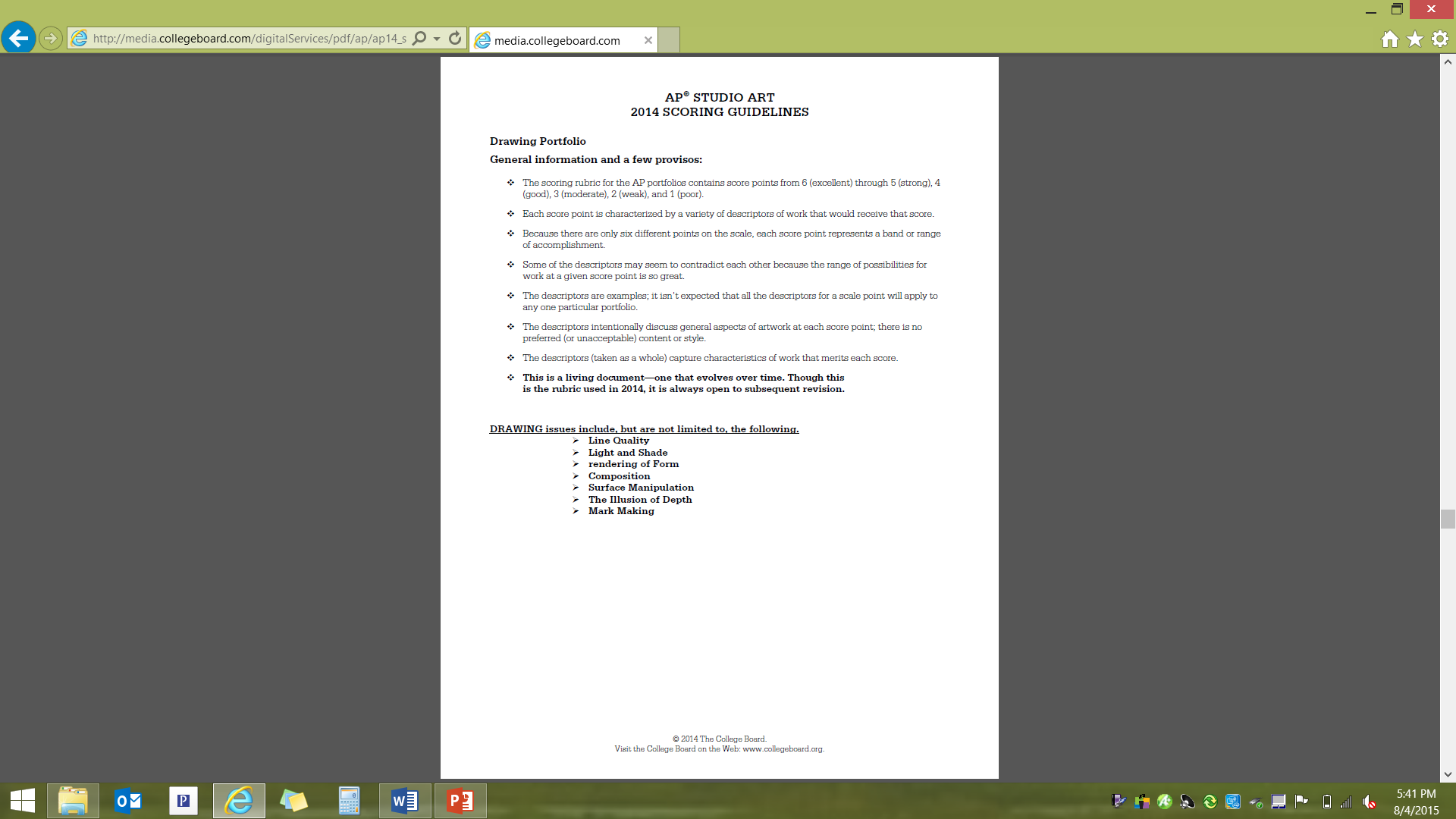 Section I:  SELECTED WORKS
DRAWING issues to consider when applying these descriptors    
    include, but are not limited to, the following.

	   Line Quality
	   Light and Shade
	   Rendering of Form
	   Composition
	   Surface Manipulation
	   The Illusion of Depth
	   Mark Making
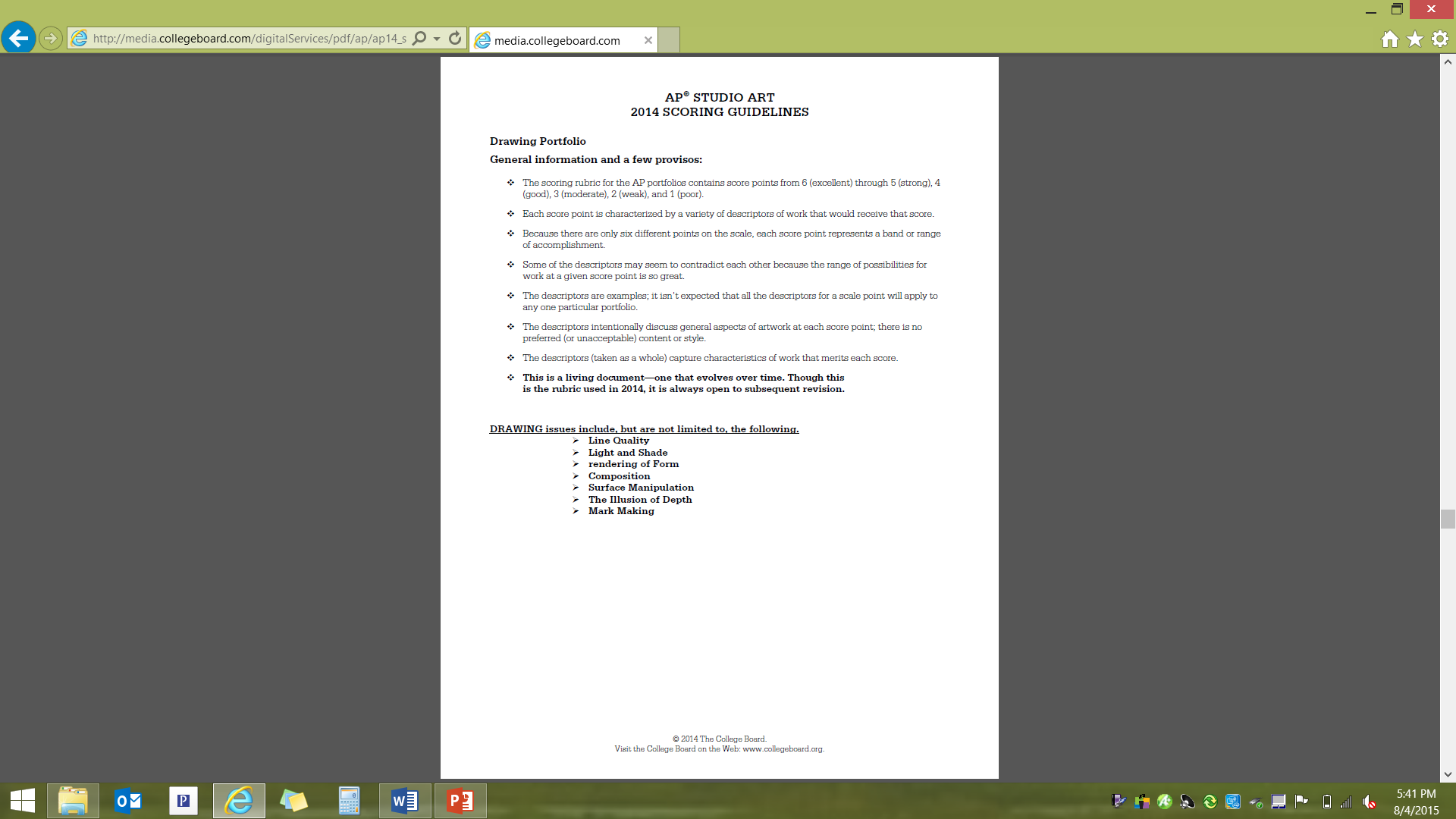 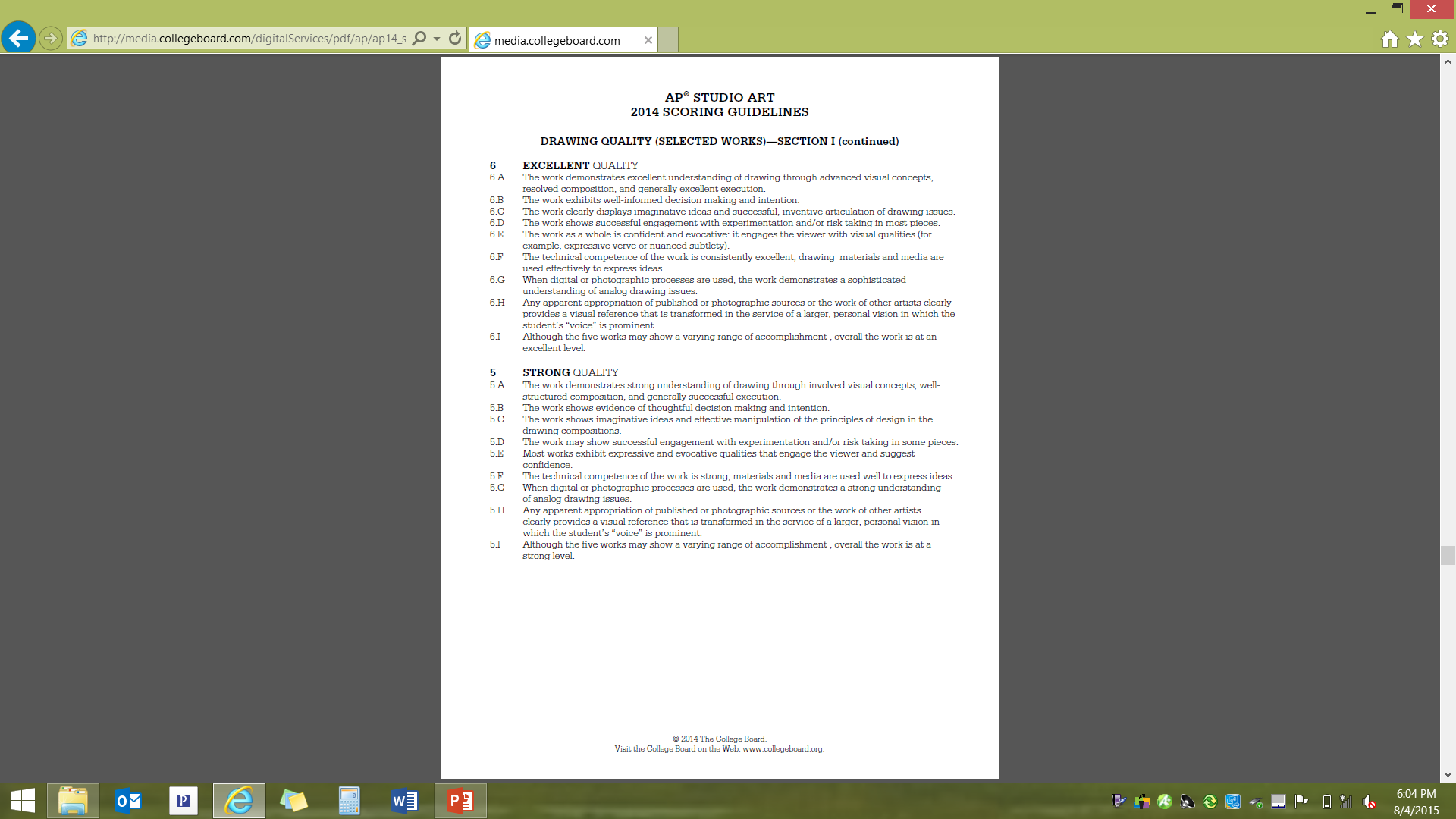 Drawing Quality Rubric
Scores: 1 - 6
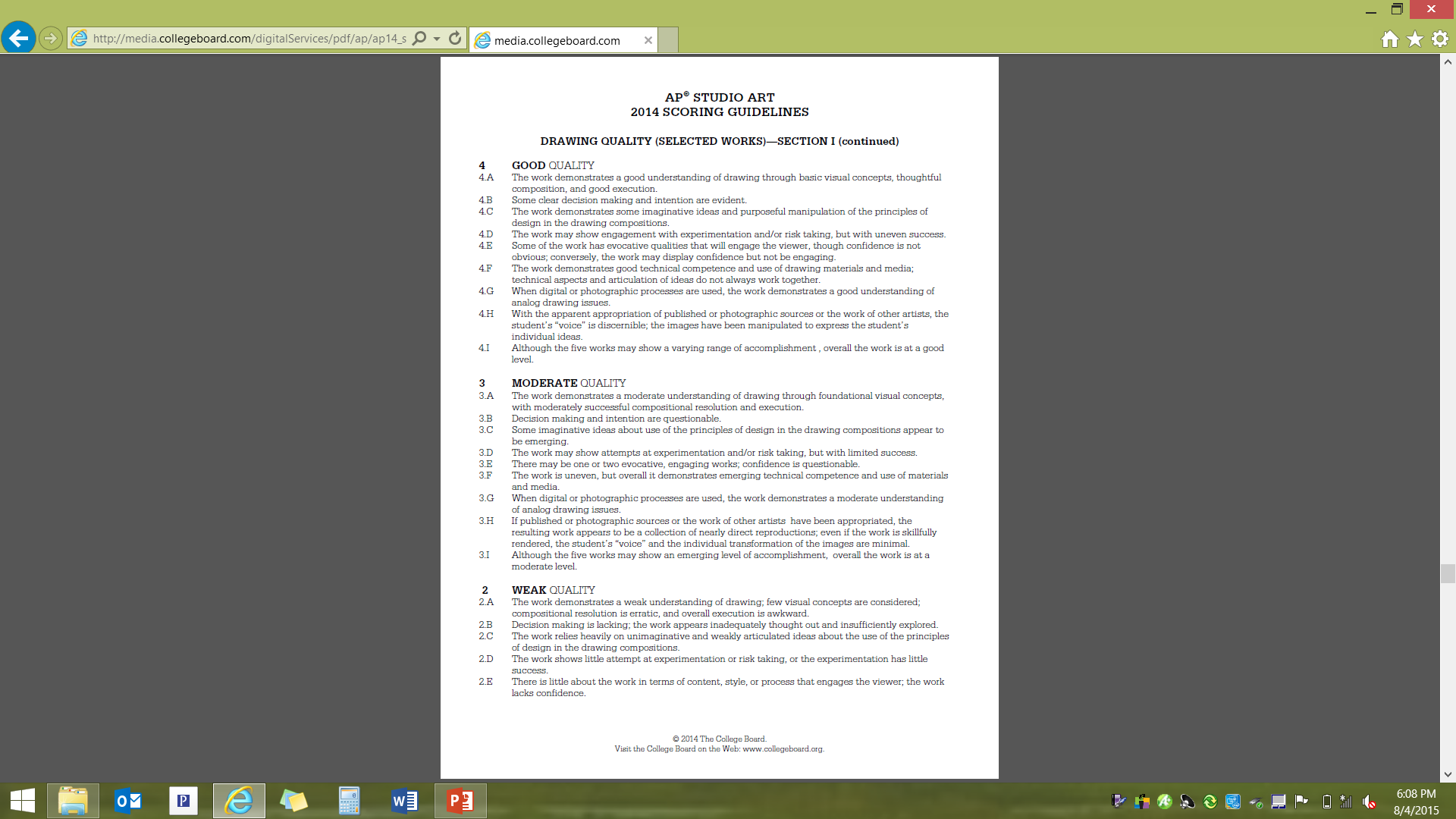 Drawing Quality Rubric
Scores: 1 - 6
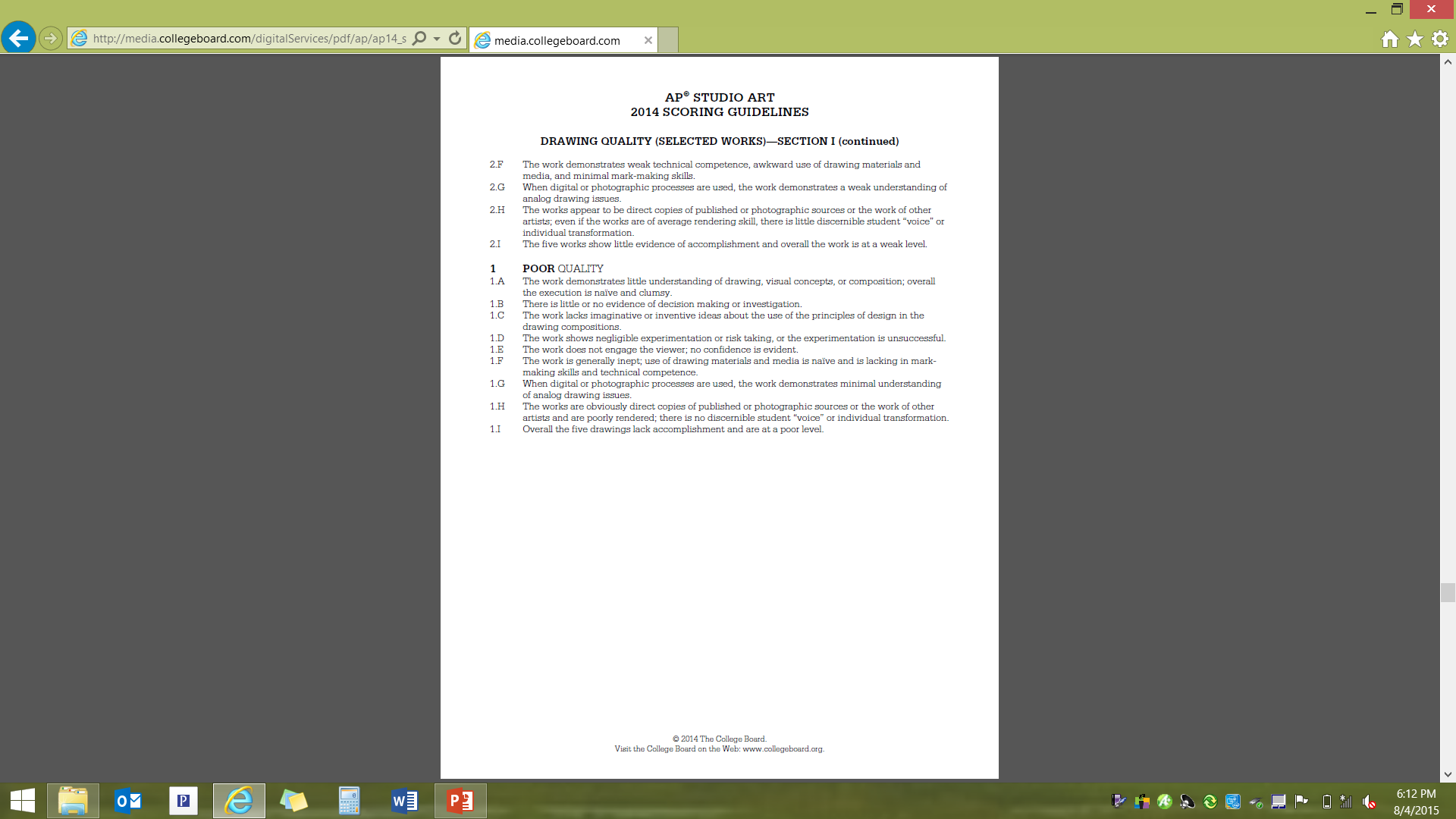 Drawing Quality Rubric
Scores: 1 - 6
SECTION I: SELECTED WORKS
Student example 2017: 

Student example 2016: 
http://studioartportfolios.collegeboard.org/category/2016-drawing-quality/ 
Student examples 2015: 
http://studioartportfolios.collegeboard.org/category/2015-drawing-quality/
Section II:  SUSTAINED INVESTIGATION   (Concentration)
Section II: SUSTAINED INVESTIGATION
•  12 digital images will be submitted  
•  Your Sustained Investigation section should have a common, overall theme
	- Example →  sunsets (color harmony / light vs. shadowing)
•  When deciding on a Sustained Investigation, do not make it a broad idea, keep it modest.
	- Example →  houses (what about them? Find a common uniqueness to use)
•  You may have pictures showing detail or a second view
•  When uploading pictures for submission to the College Board, order your
    pictures with your best slides last. This will enable the reader to view 
    sequential growth. Your last pieces should be your grand finale!
    (Doesn’t matter when art work was completed)

	* Think if you put your best work first, what would the reader think as they view the rest
                 of your work? Do not set the standard of what they should be viewing as your first piece.
Section II: SUSTAINED INVESTIGATION Commentary
You will be required to write a brief commentary describing your Sustained Investigation idea and how it evolved when you submit your images.
Your commentary will not be scored, but it will provide important information about your portfolio to the readers.
Remember to use proper grammar, punctuation, etc. when completing

Example commentary questions –
What is the central idea of your sustained investigation?    (500 characters maximum)
How does the work in your sustained investigation demonstrate the exploration of your idea? You may refer to specific images as examples. 
      (1350 characters maximum)
Section II: SUSTAINED INVESTIGATION
Key Scoring Descriptors - 
   
	A.    Integration of the Topic of the Sustained Investigation and the Work Presented
	B.    Decision Making and Discovery Through Investigation
	C.    Originality and Innovative Thinking
	D.    Evocative Theme that Engages the Viewer
	E.    Transformation and Growth
	F.     Technical Competence and Skill with Materials and Media
	G.    Understanding the Use of Digital or Photographic Processes
	H.    Appropriation and the Student “Voice”
	I.     Image Quality  (for Weak and Poor Sustained Investigations Only)
	J.    Overall Accomplishment and Quality
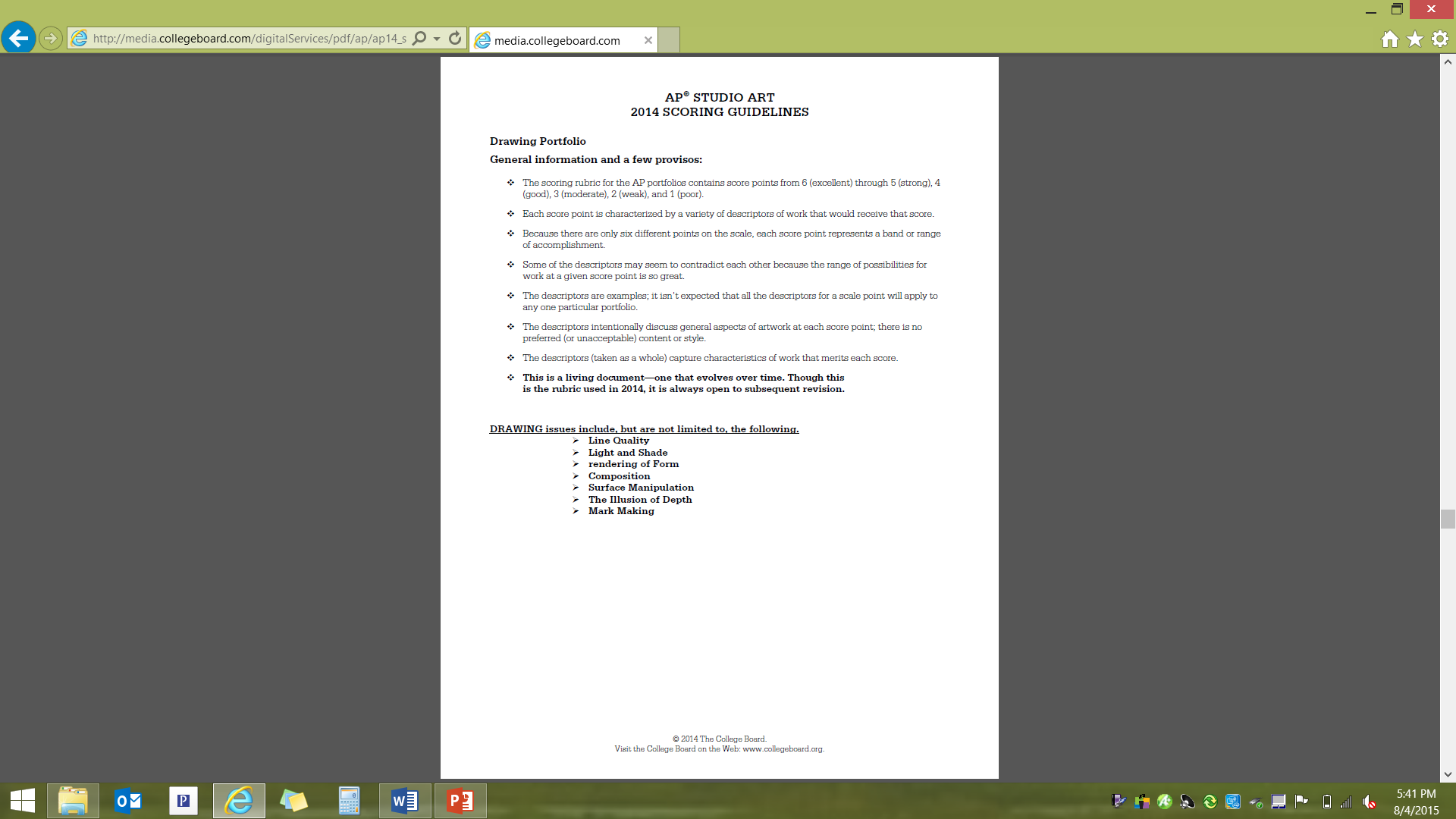 Section II: SUSTAINED INVESTIGATION
In applying these descriptors, consider drawing issues such as the 
     following.

	    Line Quality
	    Light and Shade
	    Rendering of Form
	    Composition
	    Surface Manipulation
	    the Illusion of Depth
	    Mark Making
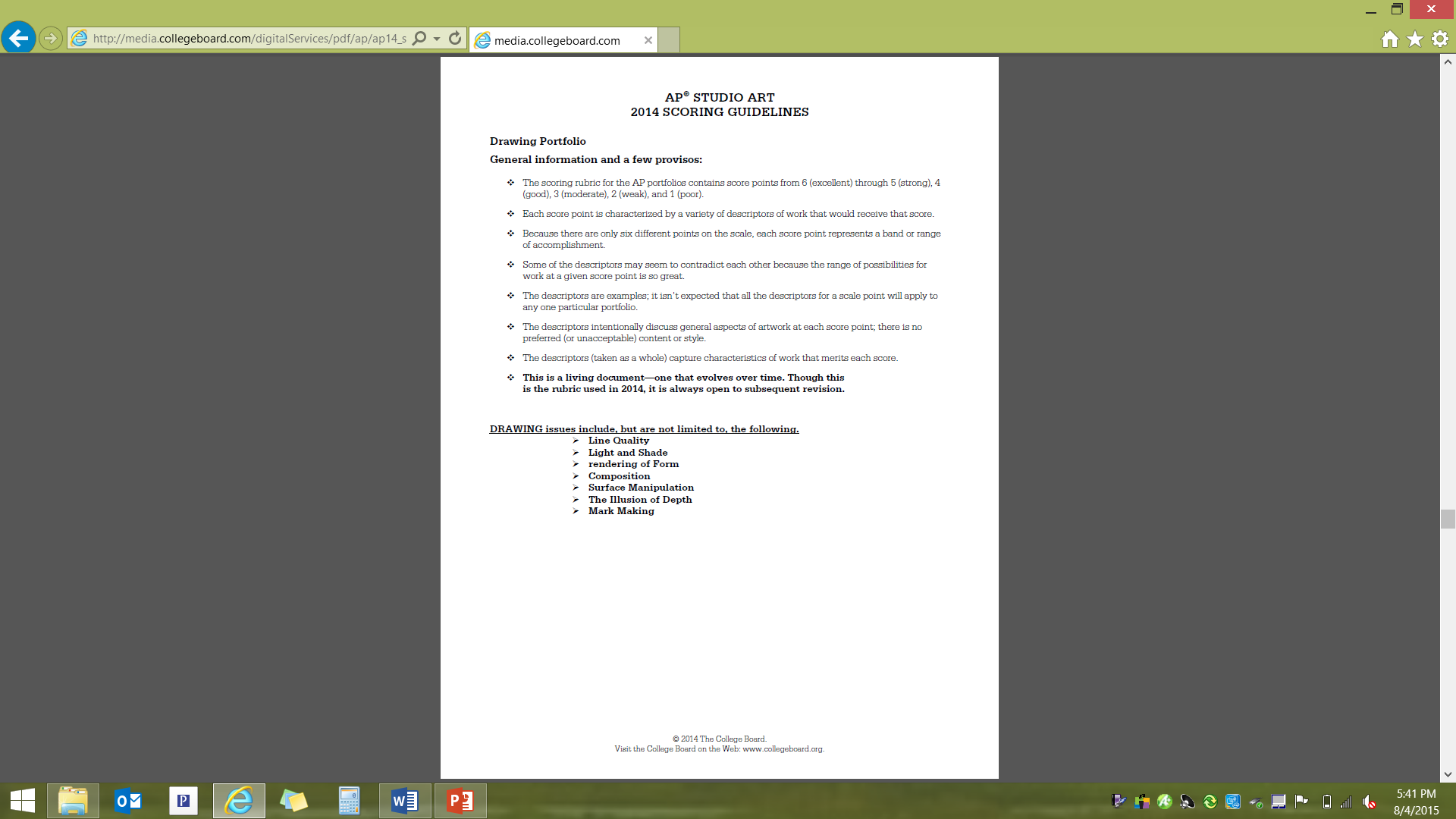 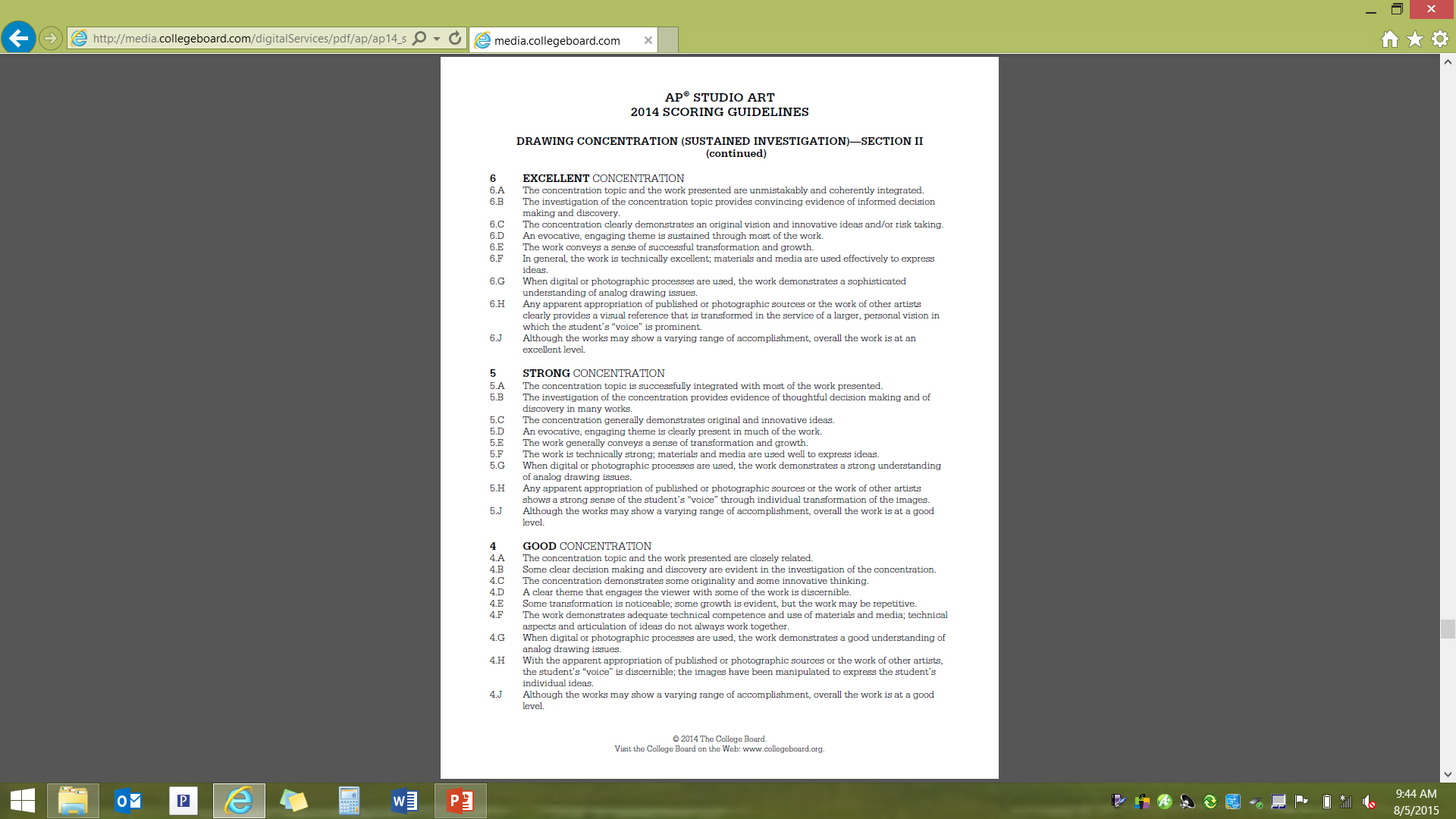 Drawing Concentration Rubric
Scores: 1 - 6
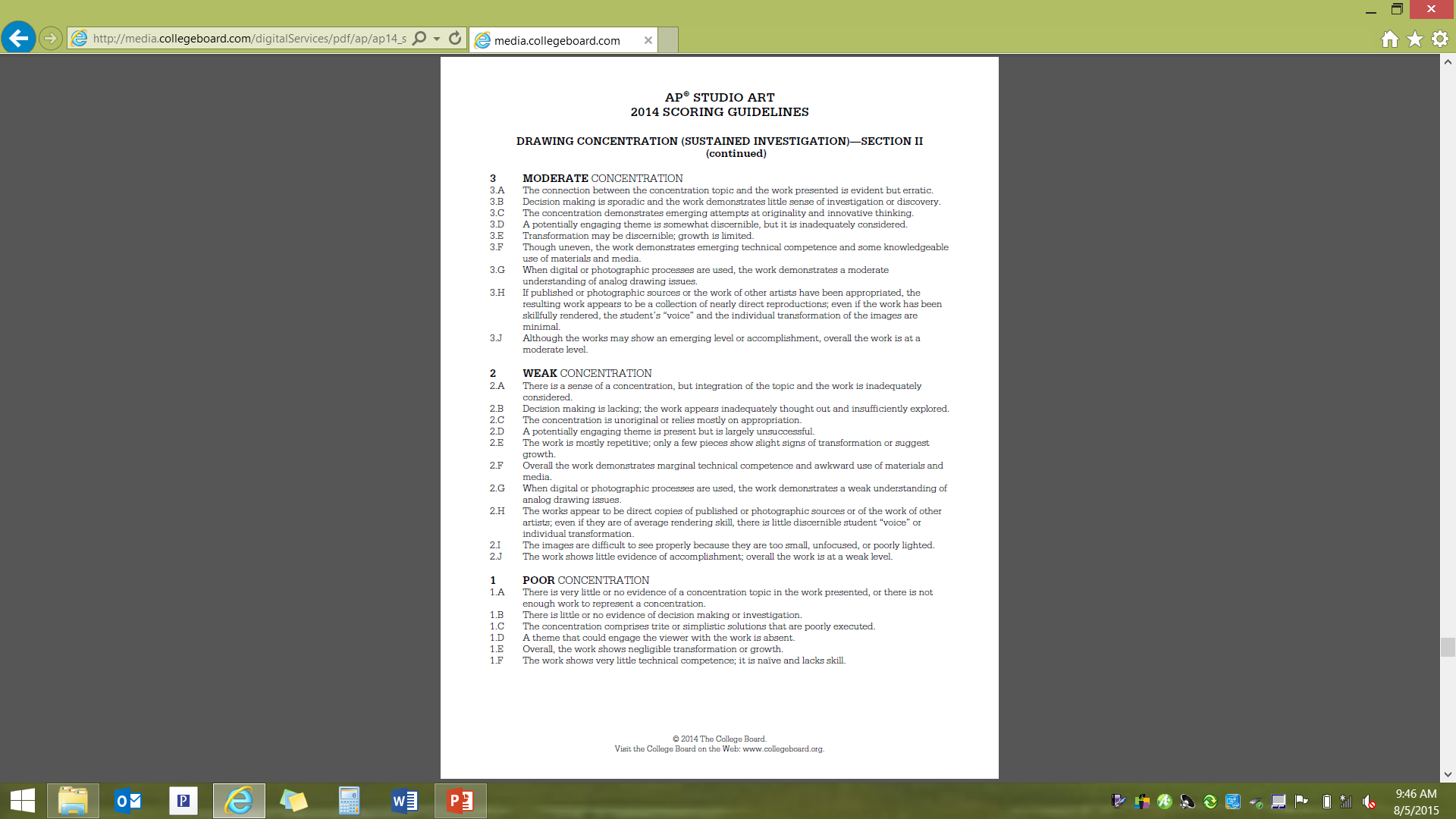 Drawing Concentration Rubric
Scores: 1 - 6
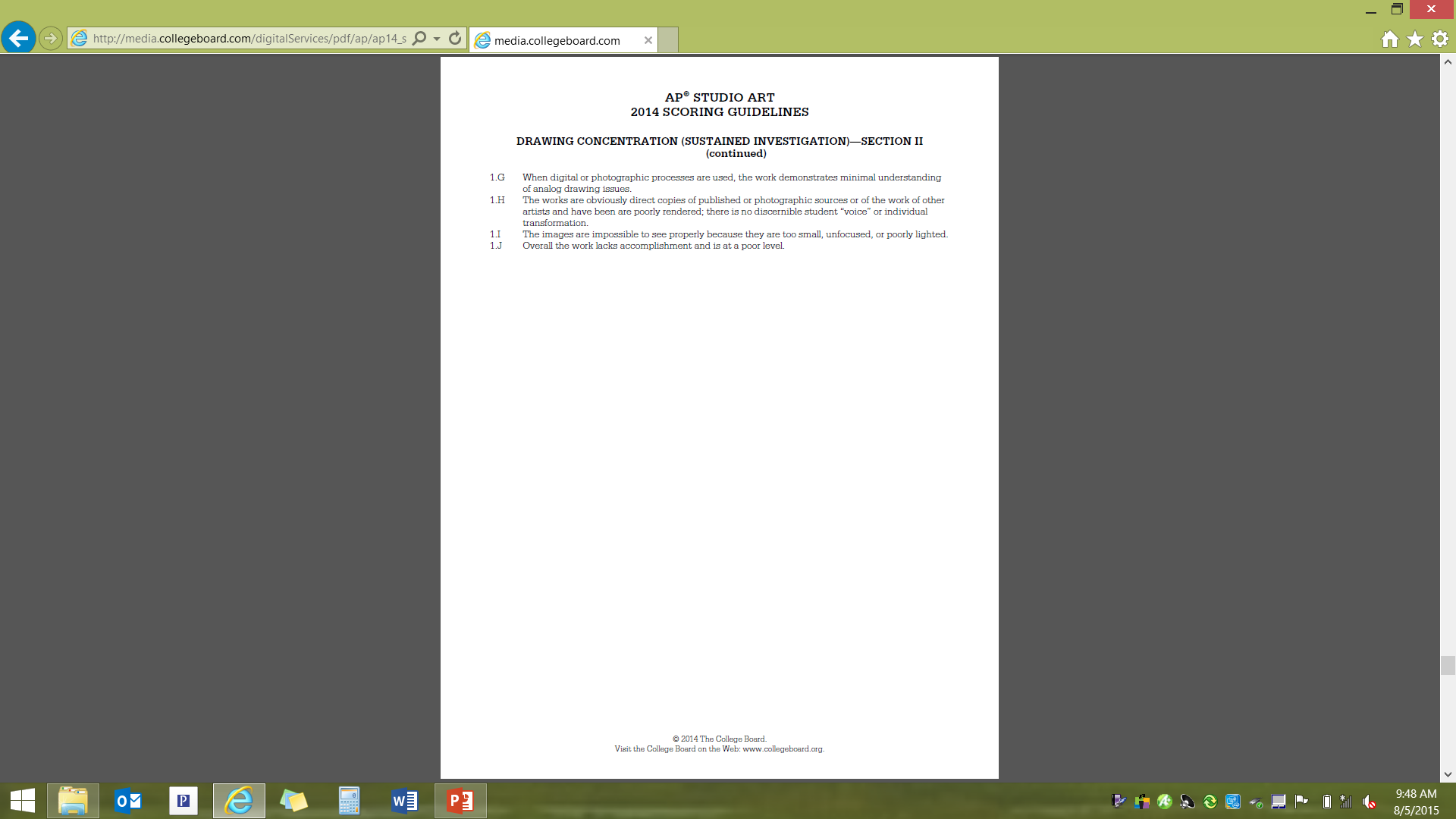 Drawing Concentration Rubric
Scores: 1 - 6
Section II: SUSTAINED INVESTIGATION
Student Examples 2017: 

Student Examples 2016: 
http://studioartportfolios.collegeboard.org/category/2016-drawing-concentration/ 
Student Examples 2015: 
http://studioartportfolios.collegeboard.org/category/2015-drawing-concentration/
Section III:  RANGE OF APPROACHES   (Breadth)
Section III: RANGE OF APPROACHES
•  12 digital images of 12 separate works will be submitted  
•  Work will be a “variety pack”, showing proper use of technical skills and incorporating the elements 
    and principles of art.
•  Assignments you can use for this section:
		- assignments completed at the beginning of the year
		- summer assignments
		- DOP assignments
		- any drawing artwork from previous years and art classes
•  These works of art need to be different pieces than what you submitted for your Sustained Investigation 
     section.
•  When uploading pictures for submission to the College Board, order your pictures with your best 
    slides last. This will enable the reader to view sequential growth. Your last pieces should be your 
    grand finale!

	* Think if you put your best work first, what would the reader think as they view the rest of your work? 
                           Do not set the standard of what they should be viewing as your first piece.
Section III: RANGE OF APPROACHES
Key Scoring Descriptors - 
   
	A.    Investigation of a Broad Range of Visual Concepts and Composition
	B.    Originality, Imagination, and Invention in Using the Elements and 
                   Principles of Design in Drawing Composition
	C.    Range of Intentions or Approaches (Mediums
	D.    Confident, Evocative Work that Engages the Viewer
	E.    Technical Competence and Skill with Drawing Materials and Media
	F.    Understanding the Use of Digital Photographic Sources
	G.   Appropriation and the Student “Voice”
	H.   Image Quality  (for Weak and Poor Breadth Sections Only)
	I.    Overall Accomplishment and Quality
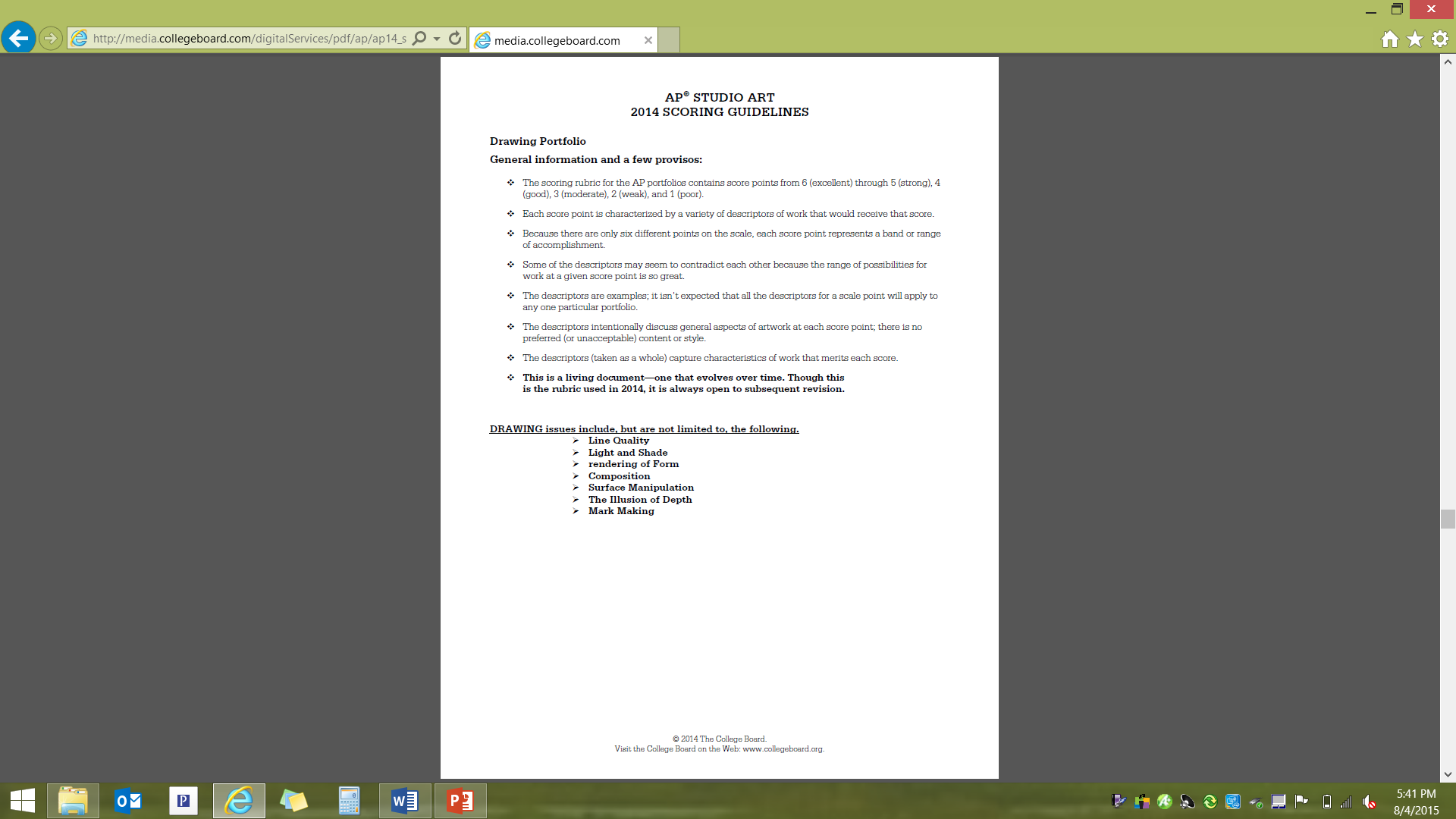 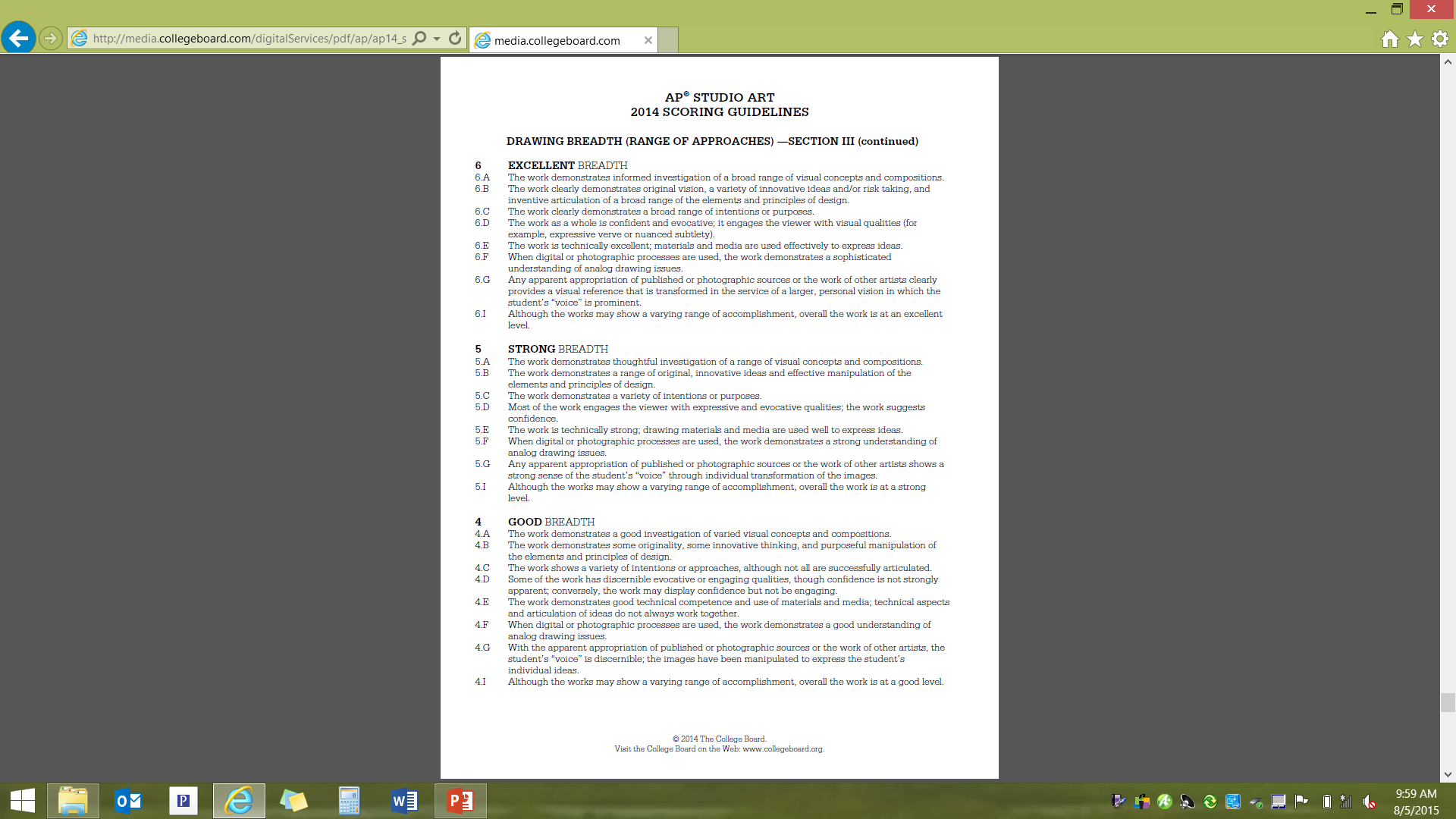 Drawing Breadth Rubric
Scores: 1 - 6
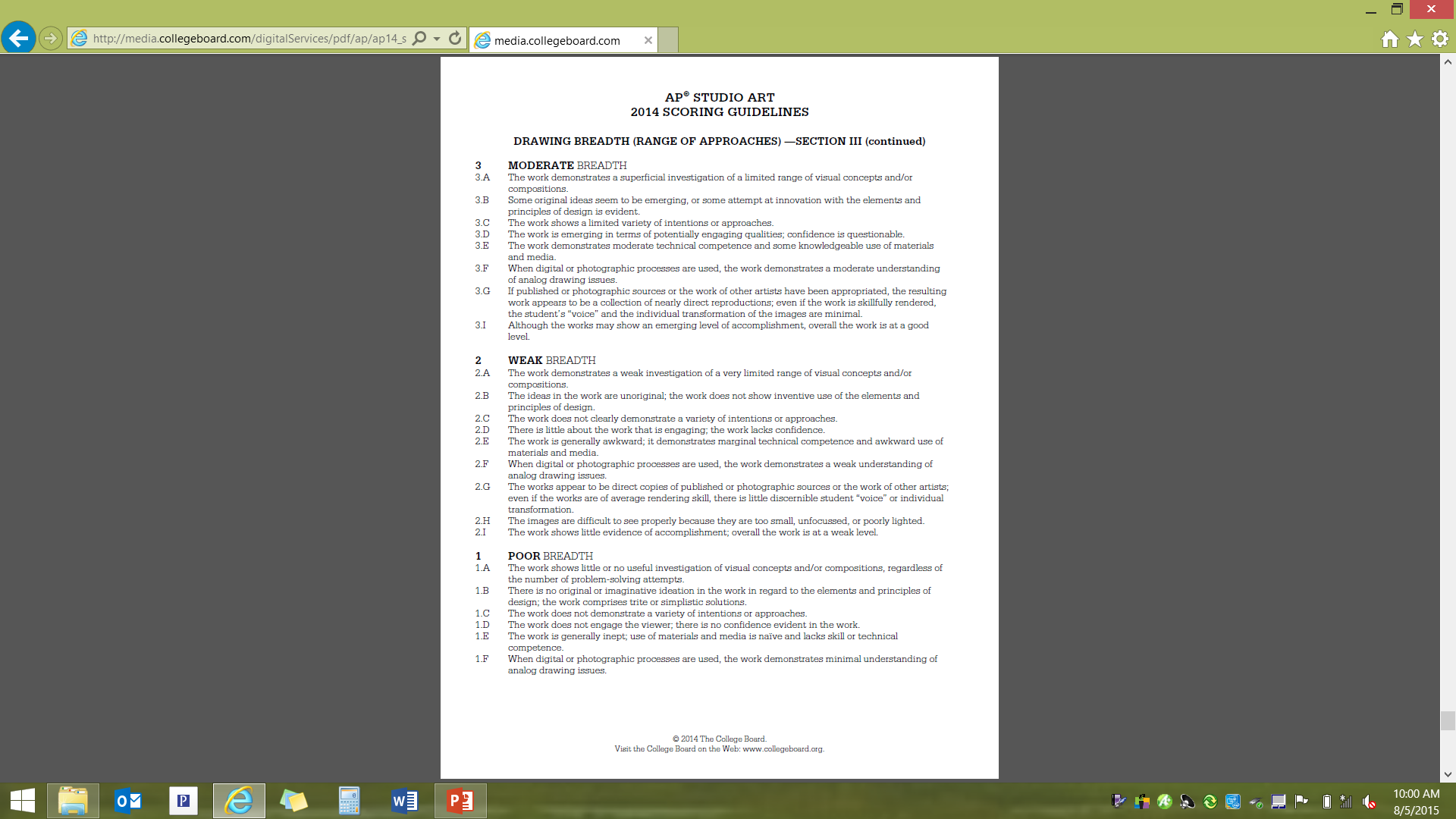 Drawing Breadth Rubric
Scores: 1 - 6
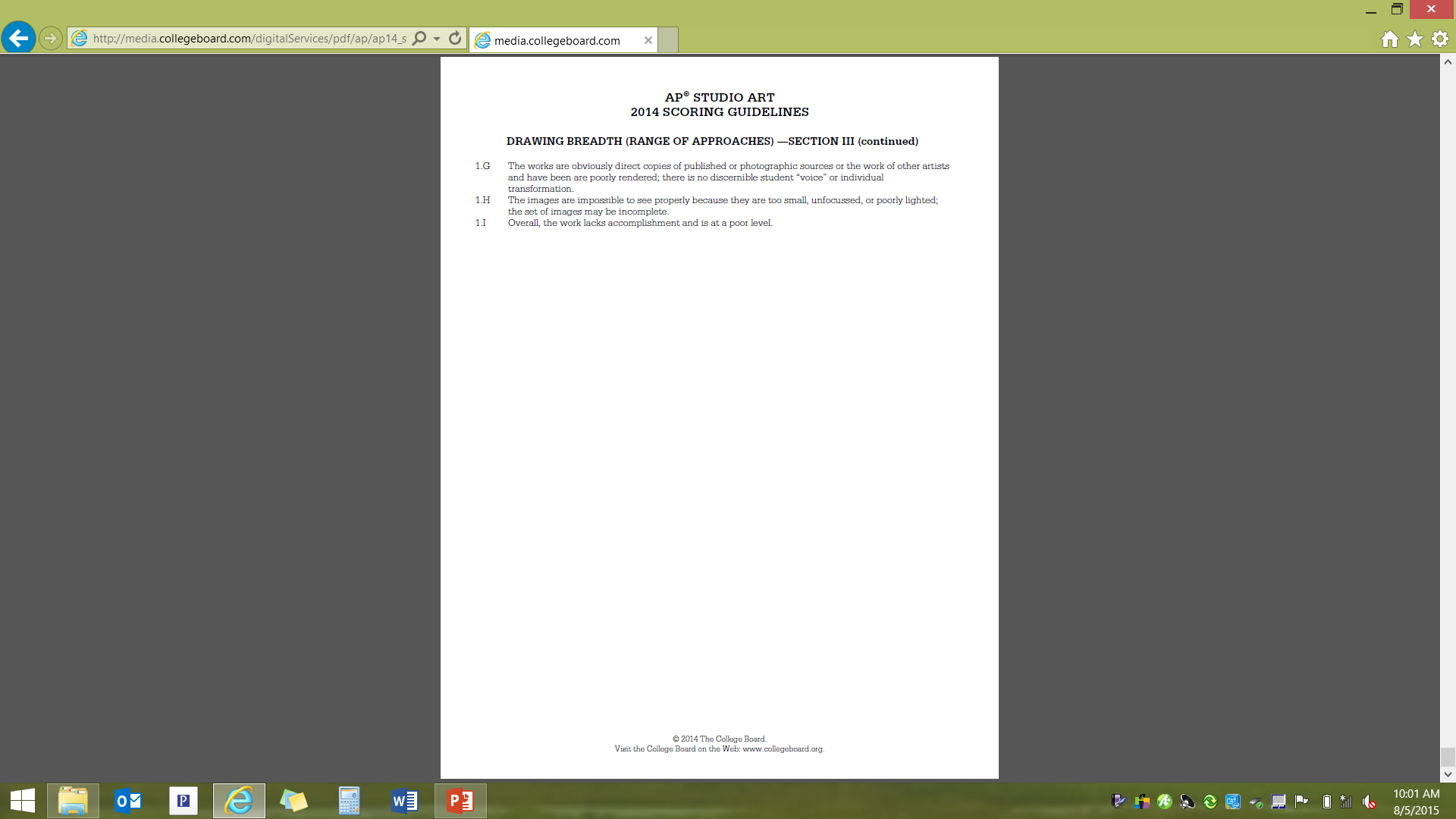 Drawing Breadth Rubric
Scores: 1 - 6
Section III: RANGE OF APPROACHES
Student Examples 2017:

Student Examples 2016: 
http://studioartportfolios.collegeboard.org/category/2016-drawing-breadth/ 
Student Examples 2015: 
http://studioartportfolios.collegeboard.org/category/2015-drawing-breadth/
Good News!! Breadth/ROA is nearly complete!
Last year, you took Studio Honors and we did a lot of assignments!
Those assignments can be used THIS year for your AP exam’s Range of Approaches section!
Here’s what you should have so far:
1 Element, 1 Principle
Choice 1
Metamorphosis
Mannequin Series
Enlarged Emotions
Paint Pour (1, not both)
Mixed Media Collage 
Pantone Color Swatches
Even better news:

If you’ve spent this summer doing either of the two things I suggested, you’re ahead of the game!
   1. FOUR summer assignments from the list
   2. Revisions of your Honors projects

Took the summer off? No worries. You’ll work OUTSIDE of class to keep up!
End of quarter 1: I want to see 2 new assignments and FOUR revisions from last year’s list   (  )
End of quarter 2: I want to see 2 new assignments and FOUR revisions from last year’s list   (  )
Scoring the AP Drawing Portfolio
Please make sure your name is not visible on the front of your work. Readers must be impartial as they score portfolios.
3 College Board “readers” will score your Selected Works section
2 College Board “readers” will score your Sustained Investigation & Range of Approaches sections
Each section’s numbers will be averaged for a raw score, then converted to a 1-5 score depending on that year’s bell curve of submissions
You will receive a total score from 1 to 6.
All colleges / universities are subjective of what score they will accept for college credit  (The magic number is usually a score of either 4 or higher).

Think of the 1-5 score in terms of this:
	6 =  A+
	5 =  A
	4 = B
	3 = C
	2 or 1 = not passing